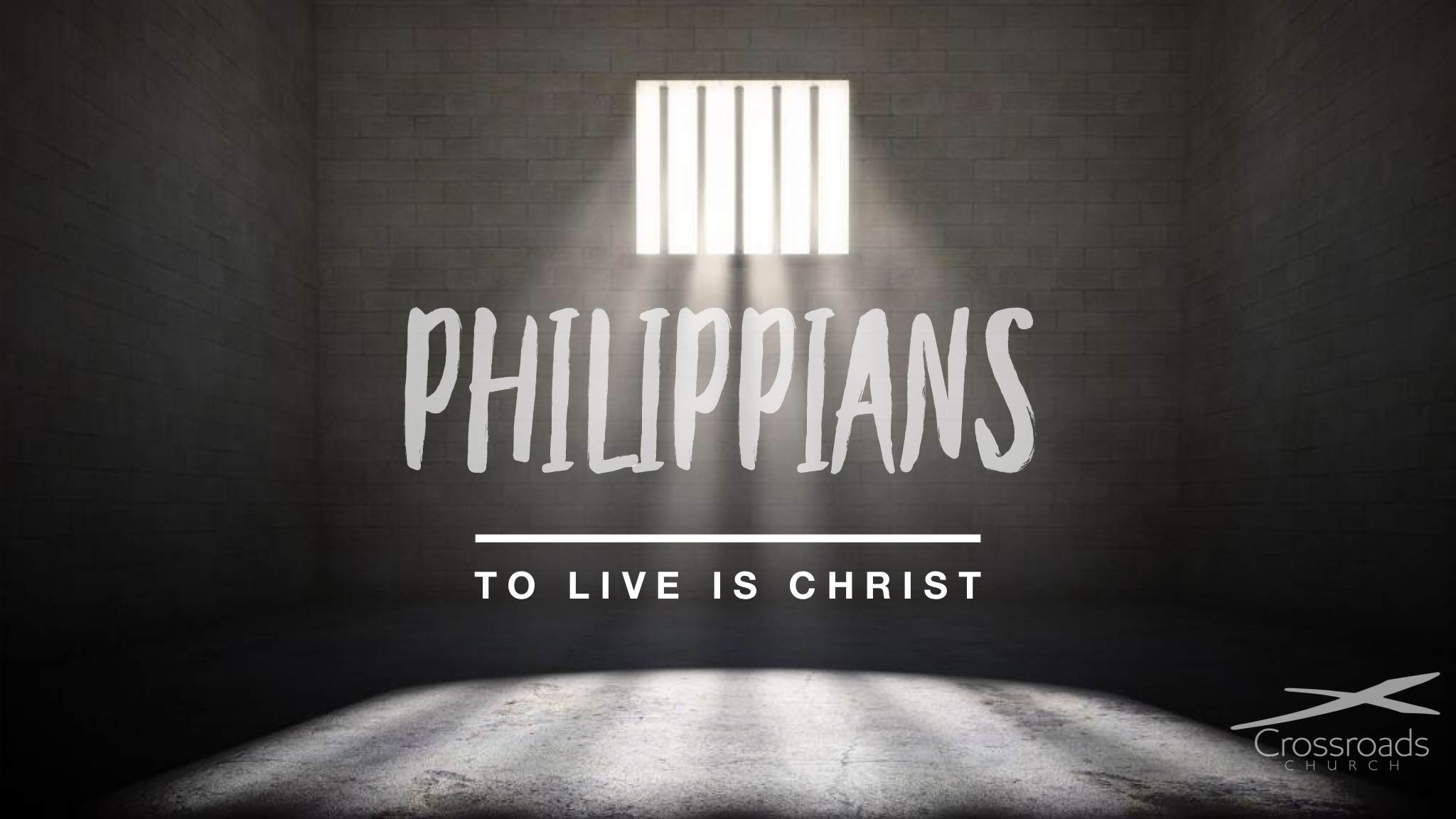 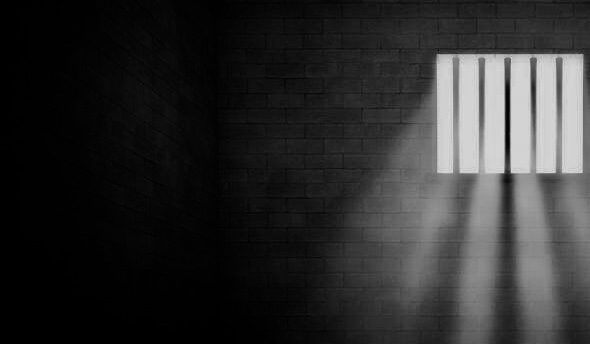 “Paul’s words are handled almost superstitiously – a spiritual rabbit’s foot – inscribed on skin or apparel with hopes of Divine favor. With the best of intentions, the phrase is rehearsed as an assurance of God’s enablement for personal pursuits.” 
– Monty Waldron
TO LIVE IS CHRIST
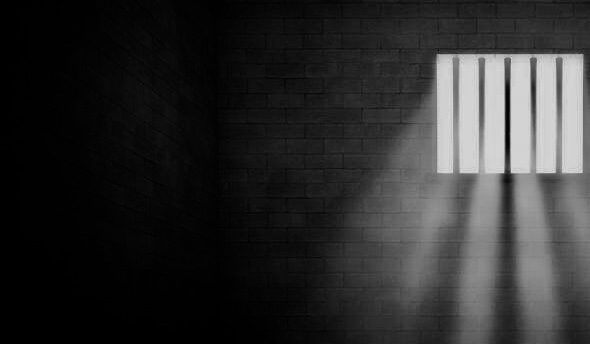 Paul’s focus is contentment, not achievement
TO LIVE IS CHRIST
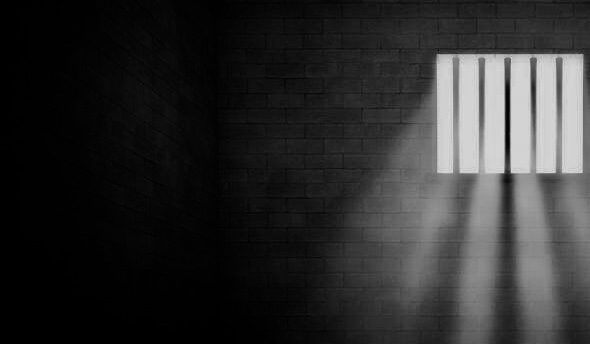 7 for God gave us a spirit not of fear but of power and love and self-control. 

2 Timothy 1:7 (ESV)
TO LIVE IS CHRIST
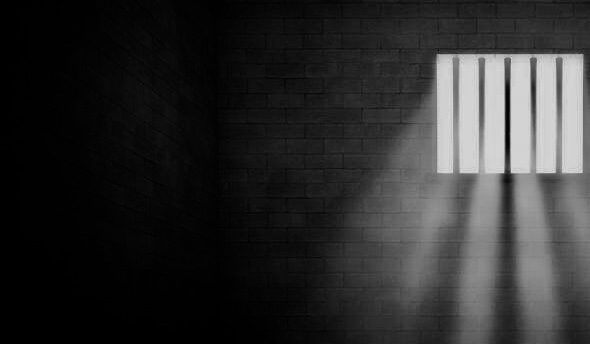 10 I rejoiced in the Lord greatly that now at length you have revived your concern for me. You were indeed concerned for me, but you had no opportunity.

Philippians 4:10 (ESV)
TO LIVE IS CHRIST
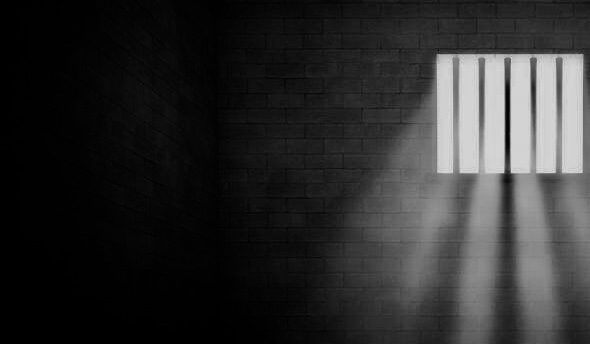 11 Not that I am speaking of being in need, for I have learned in whatever situation I am to be content. 12 I know how to be brought low, and I know how to abound. In any and every circumstance, I have learned the secret of facing plenty and hunger, abundance and need.

Philippians 4:10 (ESV)
TO LIVE IS CHRIST
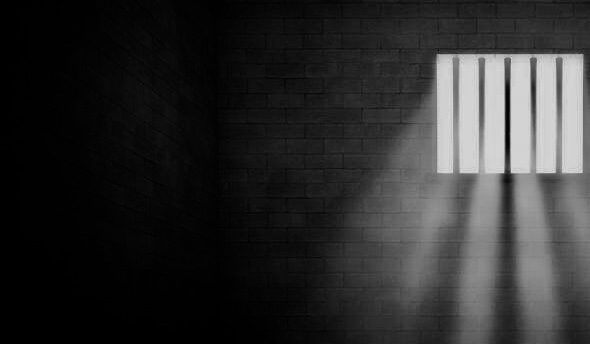 6 But godliness with contentment is great gain, 7 for we brought nothing into the world, and we cannot take anything out of the world. 8 But if we have food and clothing, with these we will be content. 
 
1 Timothy 6:6–8 (ESV)
TO LIVE IS CHRIST
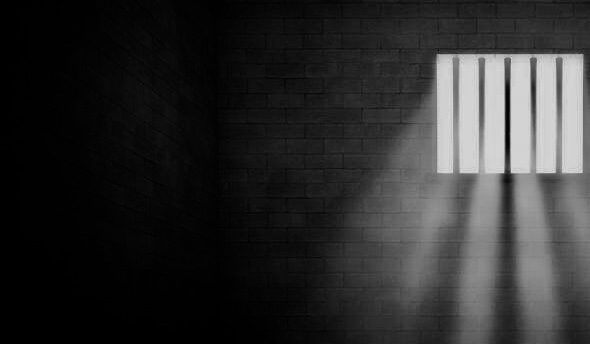 Contentment is NOT…

An Emotion
TO LIVE IS CHRIST
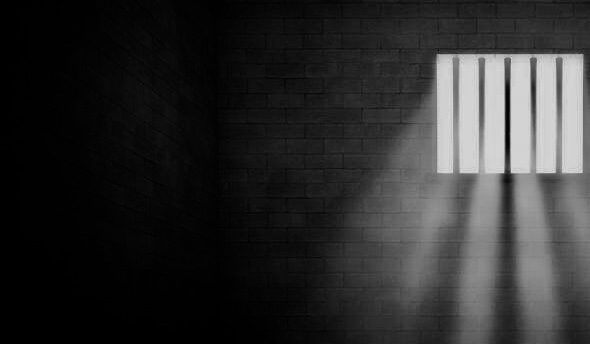 Contentment is NOT…

An Emotion 

Comparison
TO LIVE IS CHRIST
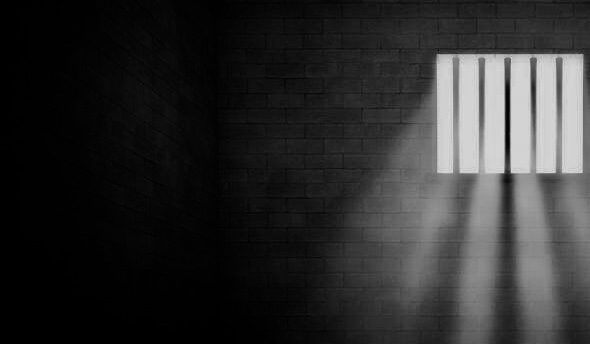 Contentment is NOT…

An Emotion 

Comparison

Complacency
TO LIVE IS CHRIST
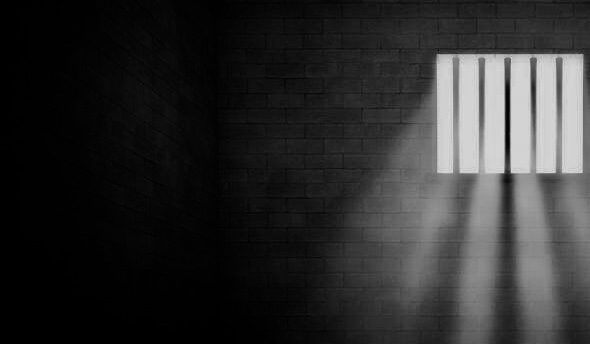 Contentment is NOT…

An Emotion 

Comparison

Complacency 

Learning to just be “ok” with what you have
TO LIVE IS CHRIST
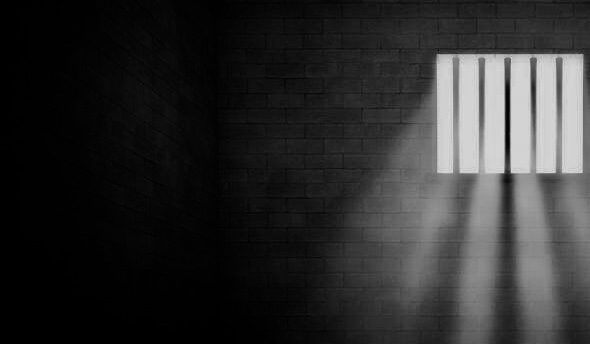 Contentment IS…

The sufficiency of our identity in Christ!
I have learned the secret of facing plenty and hunger, abundance and need. 13 I can do all things through him who strengthens me.

Philippians 4:12-13
TO LIVE IS CHRIST
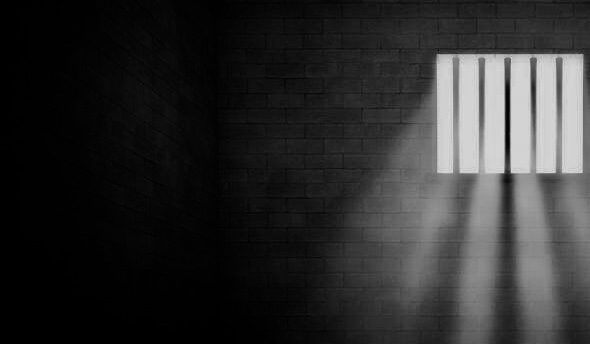 “I can face any and every circumstance of life knowing that Jesus Christ is sufficient and it is he who strengthens me” 

Philippians 4:13  (Yoder translation)
TO LIVE IS CHRIST
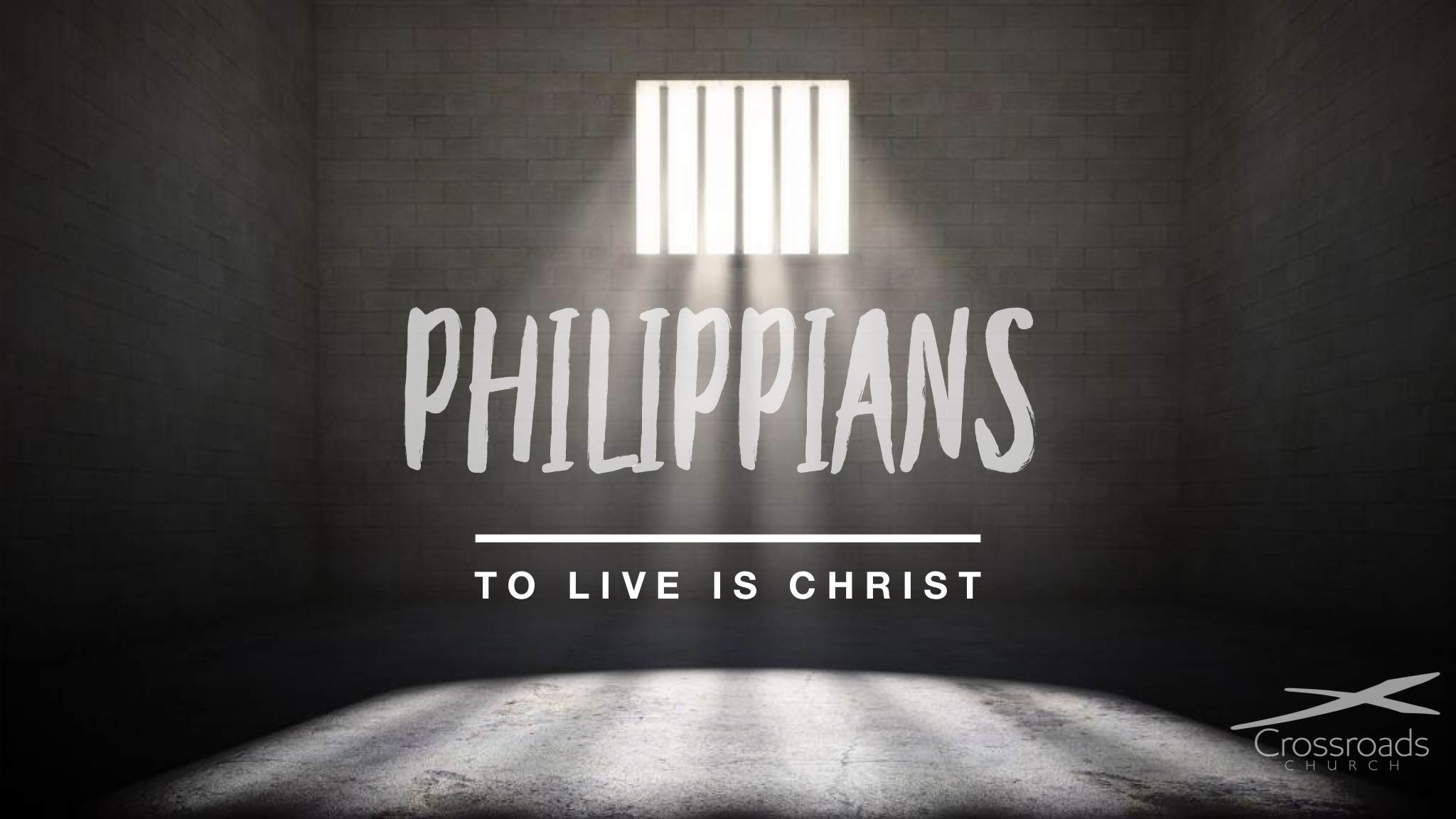